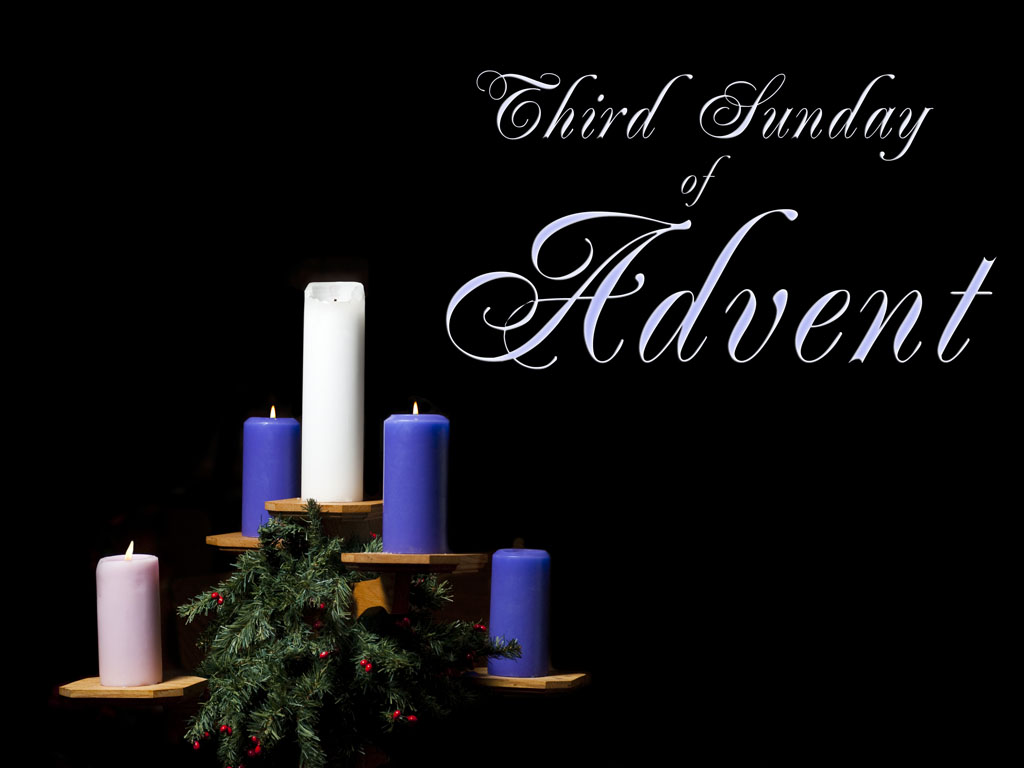 Dec. 15, 2024 at 10 AM
Enter in Silence
Wait with Reverence
Worship from Joy
If you are able, please turn off the Bluetooth on your electronic device(s).
 Thank you.
PRELUDE

WELCOME & ANNOUNCEMENTS

AFFIRMATION OF MISSION STATEMENT 









CHORAL INTROIT:   	Chancel Choir
Our Mission Statement 
As disciples of Jesus Christ, led by the Holy Spirit, we experience God’s unconditional love, and we witness to others by discovering and sharing our gifts.
LIGHTING OF THE ADVENT CANDLE OF JOY:   	D’Agostino Family

L:	The advent wreath is a circle with no beginning or end. It symbolizes God’s unending love and faithfulness.
P:	It reaffirms God’s eternal claim on our lives:

L:	The light of the candle reminds us of Jesus, the Light of the world.
P:	In Jesus was the life and thelight for all people.
L: 	His life and light exude joy to the world. May the joy of Christ dwell in you.
P:	And also in you.

L:	We light the third candle of Advent, the candle of joy. Let us worship God.
ADVENT CANDLE SONG:   Light of the World Come Down	  
Arranged by Rev. Dick Wright

Light of the world come down, 
fill our hearts new
 With expectation so to welcome you.
These candles now are lit, 
let their light shine, 
And help your spirit 
melt this heart of mine.
* HYMN:      My Soul Cries Out with a Joyful Shout	(vv. 1–3, No. 100, GTG)

My soul cries out, with a joyful shout 
that the God of my heart is great, 
and my spirit sings of the wondrous things 
that you bring to the ones who wait. 
. . .
You fixed your sight 
on your servant’s plight, 
and my weakness you did not spurn, 
so from east to west 
shall my name be blest. 
Could the world be about to turn? 
. . .
My heart shall sing of the day you bring. 
Let the fires of your justice burn. 
Wipe away all tears, for the dawn draws near, and the world is about to turn.
. . .
Though I am small, my God, my all, 
you work great things in me, 
and your mercy will last 
from the depths of the past 
to the end of the age to be. 
. . .
Your very name puts the proud to shame, 
and to those who would for you yearn, 
you will show your might, 
put the strong to flight, 
for the world is about to turn. 
. . .
My heart shall sing of the day you bring. 
Let the fires of your justice burn. 
Wipe away all tears, for the dawn draws near, and the world is about to turn.
. . .
Though the nations rage from age to age,we remember who holds us fast: God’s mercy must deliver us from the conqueror’s crushing grasp. 
. . .
This saving word that our forebears heardis the promise which holds us bound, till the spear and rod 
can be crushed by God, who is turning the world around. 
. . .
My heart shall sing of the day you bring. 
Let the fires of your justice burn. 
Wipe away all tears, for the dawn draws near, and the world is about to turn.
ADVENT PRAYER OF CONFESSION:  (responsive)
Inspire us to light candles of joy, in spite of the world’s sadness;
	Inspire us to light candles of hope, despite the world’s madness;

Help us light candles of courage where fear is ever present. 
	Encourage us to light candles of grace where heavy burdens weigh on us; . . .
Enable us to light candles of courageous faith where fear is ever present within us;

	Grant us grace, loving God, that your love may flow through us and your love may be seen illumining from us. This we pray in the name of the One who is the light of the world, Jesus, your Son our Savior. Amen.
ASSURANCE OF PARDON:	

L:	Know that you are forgiven. Be at peace and filled with joy. 
P:	In Jesus Christ, we are forgiven. Let us rejoice in Christ’s love and forgiveness.
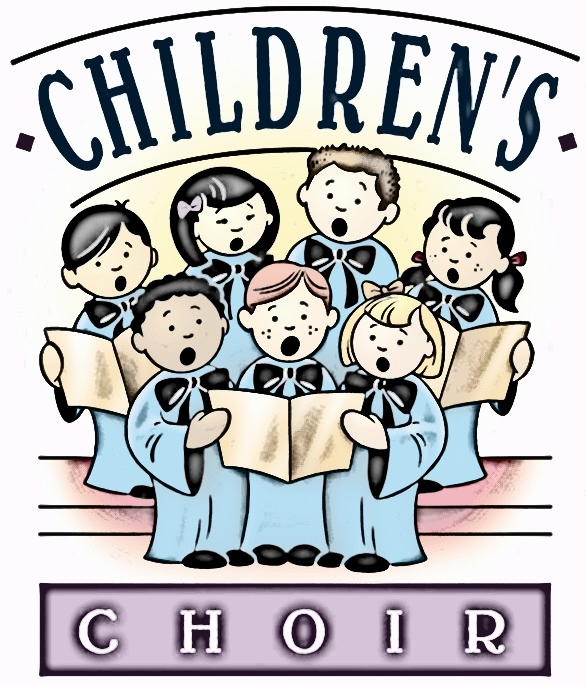 CHILDREN’S CHOIR:   
                      Angels We Have Heard on High
* EXCHANGE OF CHRIST’S PEACE:

Pastor: 	The peace of Christ be with you
People: 	And also with you.            

   Welcome one another with Christ’s peace.


Children may go downstairs for Pageant practice.
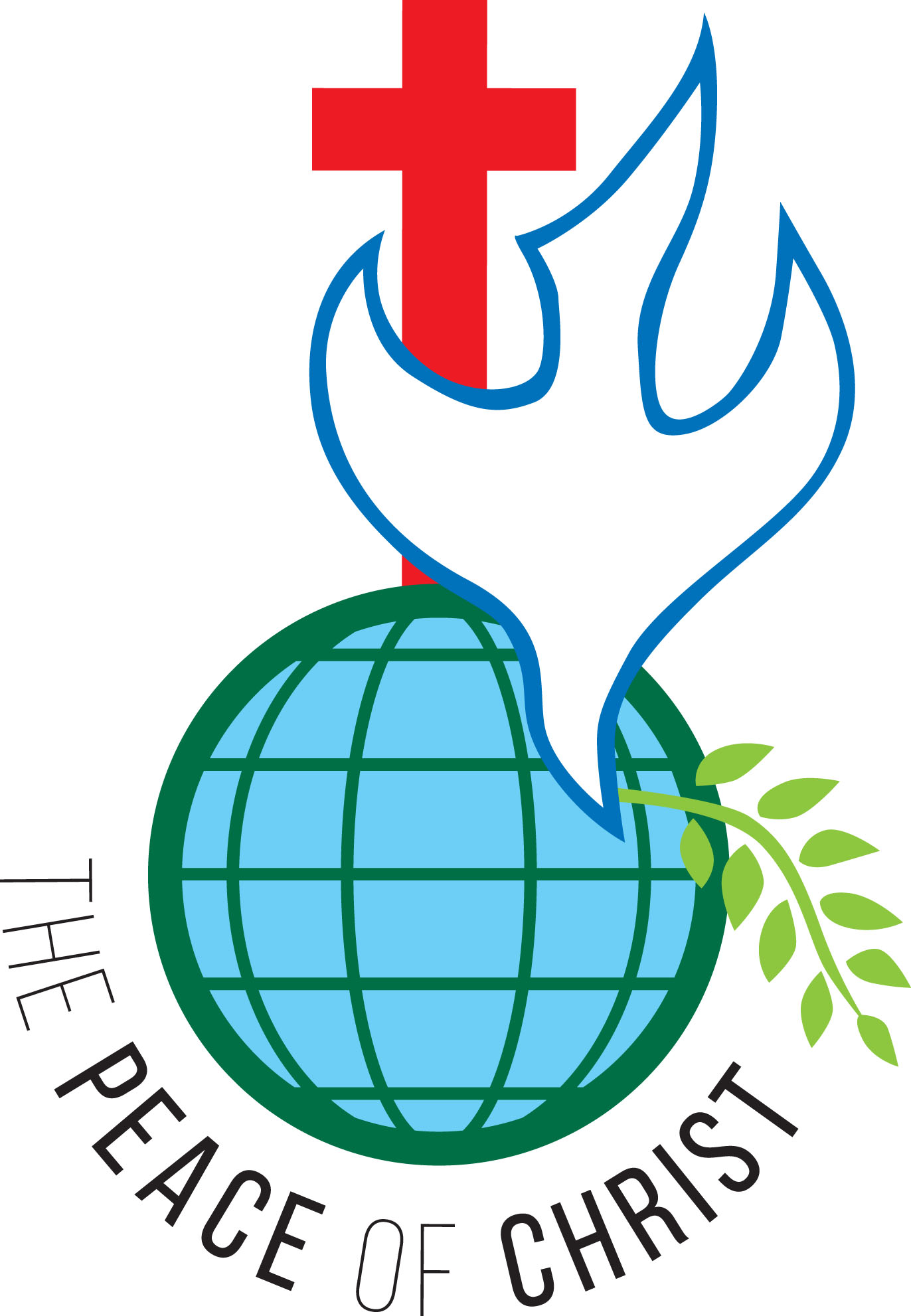 GIVING OF OUR GIFTS & OFFERTORY:
“Offertory” by John Ness BeckSoloist, Donald Nicholls

Our God has blessed us, so let us extend God’s Blessing as we present our Tithes and Offerings.
     
Thank you for being faithful stewards of your church family with your prayers, your time, talent, and your financial resources. 

Contributions may also be made: 
Electronically on the church website at fpcb-nj.org; 
By reoccurring electronic withdrawal; or by
Mailing your offering to the church: P.O. Box 385, Blairstown, NJ.
* SONG OF GRATITUDE:   No. 23 Angels We Have Heard on High v. 1
Angels we have heard on high
Sweetly singing o'er the plains,
And the mountains in reply
Echoing their joyous strains.
Gloria, in excelsis Deo;
Gloria, in excelsis Deo.


* PRAYER OF DEDICATION
DECLARING GOD‘S  WORD

EPISTLE READING:	Philippians 4: 4–7
	St. Paul exhorts us to rejoice always in the Lord.
4 Rejoice in the Lord always; again I will say, Rejoice. 5 Let your gentleness be known to everyone. The Lord is near. 6 Do not be anxious about anything, but in everything by prayer and supplication with thanksgiving let your requests be made known to God. 7 And the peace of God, which surpasses all understanding, will guard your hearts and your minds in Christ Jesus.
GOSPEL LESSON:  	Luke 3: 7–18	
People experience joy by returning to God.
7 John said to the crowds coming out to be baptized by him, “You brood of vipers! Who warned you to flee from the coming wrath? 8 Therefore, bear fruits worthy of repentance, and do not begin to say to yourselves, ‘We have Abraham as our ancestor,’ for I tell you, God is able from these stones to raise up children to Abraham. 9 Even now the ax is lying at the root of the trees; therefore every tree that does not bear good fruit will be cut down and thrown into the fire.” . . .
10 And the crowds asked him, “What, then, should we do?” 11 In reply he said to them, “Whoever has two coats must share with anyone who has none, and whoever has food must do likewise.” 12 Even tax collectors came to be baptized, and they asked him, “Teacher, what should we do?” 13 He said to them, “Collect no more than the amount prescribed for you.” 14 Soldiers also asked him, “And we, what should we do?” He said to them, . . .
“Do not extort money from anyone by threats or false accusation, and be satisfied with your wages.”
15 As the people were filled with expectation and all were questioning in their hearts concerning John, whether he might be the Messiah, 16 John answered all of them by saying, “I baptize you with water, but one who is more powerful than I is coming; I am not worthy to untie the strap of his sandals. He will baptize you with the Holy Spirit and fire. . . .
17 His winnowing fork is in his hand to clear his threshing floor and to gather the wheat into his granary, but the chaff he will burn with unquenchable fire.”
18 So with many other exhortations he proclaimed the good news to the people.
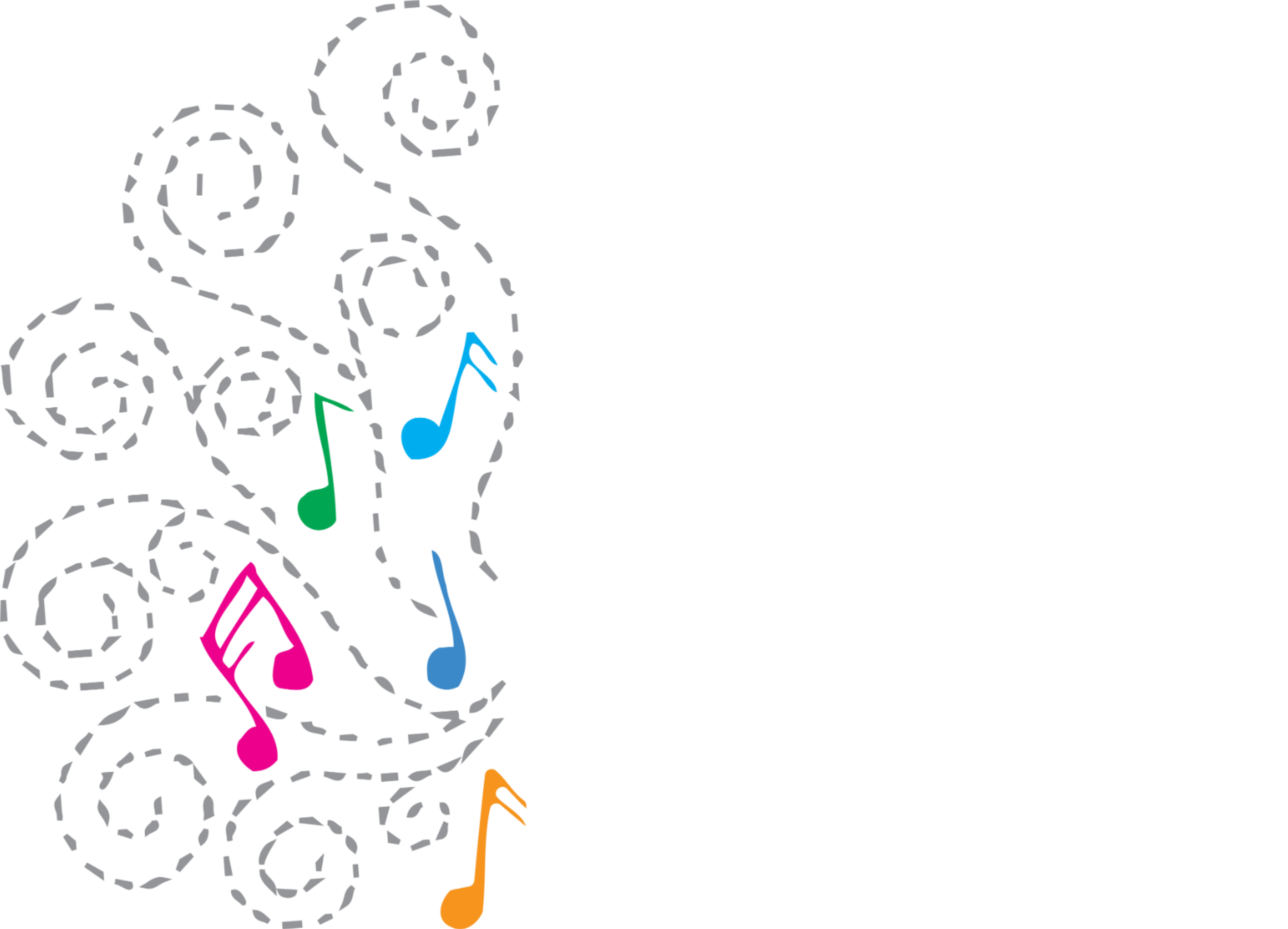 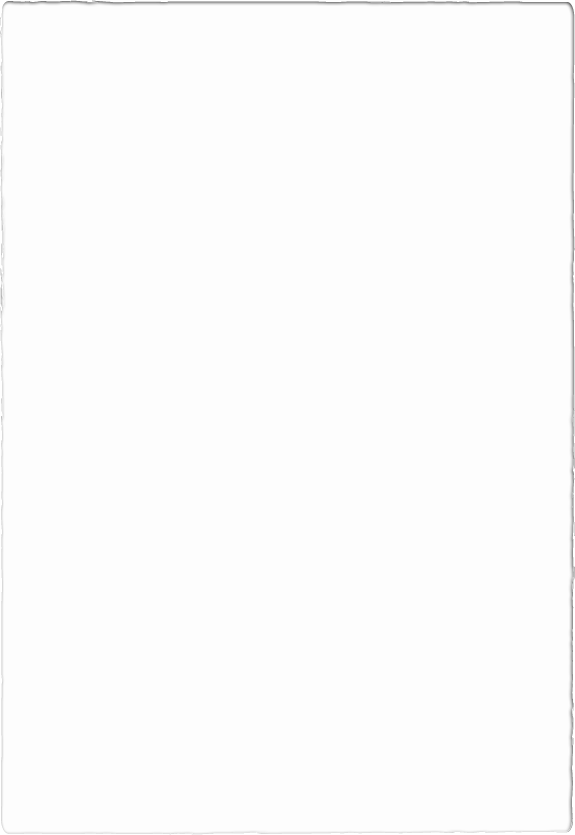 ANTHEM with the Chancel Choir:

“In the Bleak Midwinter” 
by Gustav Holst
PASTOR DAVID’SSERMON: 

 
Stirring Up Joy
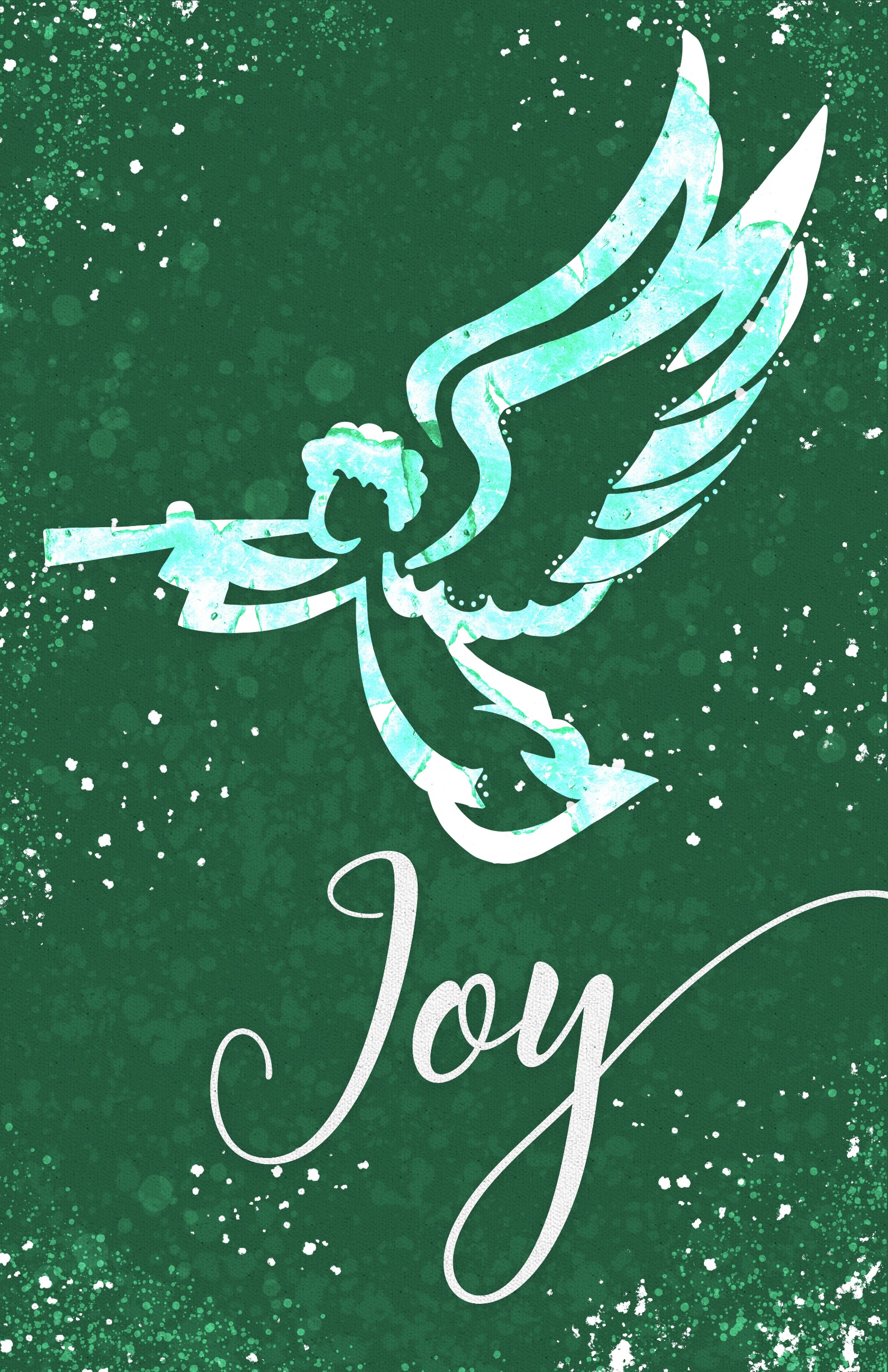 RESPONDING TO GOD’S WORD

* AFFIRMATION OF FAITH:	A Declaration of Faith
We affirm that the Lord sent the promised Deliverer to God’s people. Jesus, the long-expected Savior, came into the world as a child, descended from David, conceived by the Holy Spirit, born of Mary, a virgin. Jesus lived as a Jew among Jews. He announced to his people the coming of God’s kingdom of justice and peace on earth. Amen.
* HYMN:   No. 16 	The Angel Gabriel from Heaven Came

The angel Gabriel from heaven came,
His wings as drifted snow, 
his eyes as flame;
“All hail,” said he, “O lowly maiden Mary."
Most highly favored lady, Gloria!

. . .
“For know a blessèd mother you shall be,
All generations praise continually,
Your Son shall be Emmanuel, 
by seers foretold."
Most highly favored lady, Gloria!
. . .
Then gentle Mary meekly bowed her head,
“To me be as it pleases God,” she said,
“My soul shall laud and 
magnify God's holy name.”
Most highly favored lady, Gloria!
. . .
Of her, Emmanuel, the Christ, was born
In Bethlehem, all on a Christmas morn,
And Christian folk throughout 
the world will ever say:
Most highly favored lady, Gloria!
PRAYER OF THANKSGIVING, OF THE PEOPLE, & THE LORD’S PRAYER

Our Father who art in heaven,
Hallowed be thy name. 
Thy kingdom come, thy will be done; 
On earth as it is in heaven.
Give us this day our daily bread; 
And forgive us our debts, 
As we forgive our debtors; 
And lead us not into temptation,
But deliver us from evil, 
For Thine is the kingdom 
And the power and the glory, forever.  Amen.
DEPARTING IN GOD’S NAME

* HYMN:   No. 8      Lift Up Your Heads, Ye Mighty Gates

Lift up your heads, ye mighty gates,
Behold, the King of glory waits;
The King of kings is drawing near;
The Savior of the world is here!
. . .
Fling wide the portals of your heart;
Make it a temple, set apart
From earthly use for heaven's employ,
Adorned with prayer and love and joy.

Redeemer, come! I open wide
My heart to Thee: here, Lord, abide.
Let me Thy inner presence feel;
Thy grace and love in me reveal.
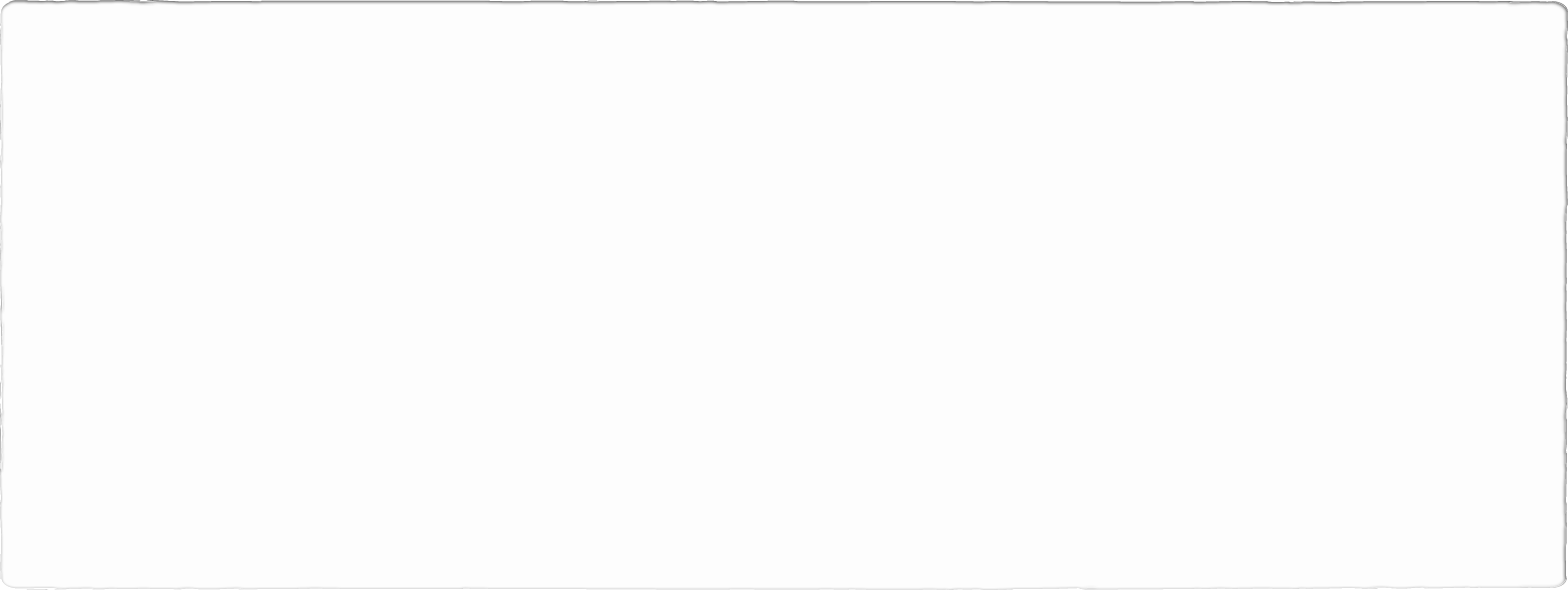 * CHARGE TO THE PEOPLE & BENEDICTION

* CHORAL BENEDICTION:		Chancel Choir

    POSTLUDE:			Pianist, Andrea Morokutti

Our worship has ended — 
our Christian Witness begins!
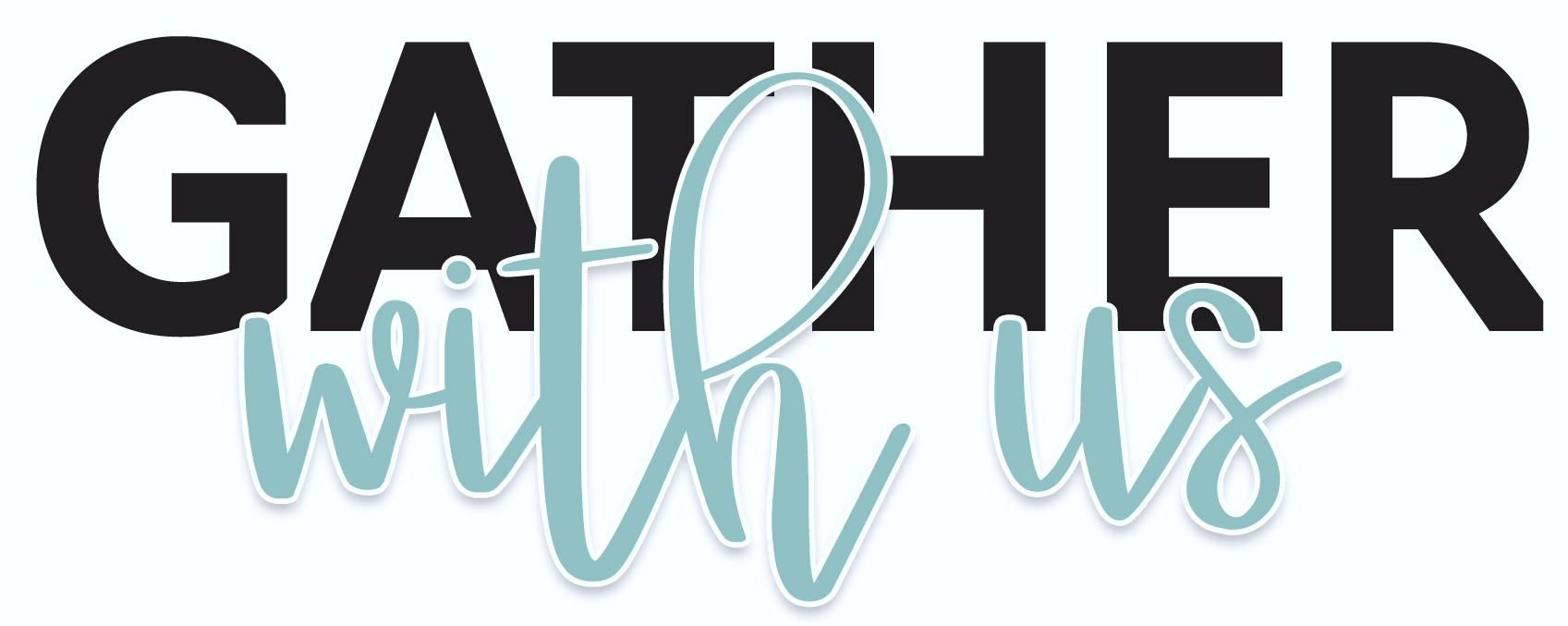 for refreshments & fellowship following worship.